EGI Cloud Container Compute
Enol Fernández 
EGI Foundation
Dissemination level: Public
EGI Cloud Federation
Multi-cloud IaaS with Single Sign-On via Check-in
Technology agnostic, supports OpenStack, OpenNebula and Synnefo

Extra features
Virtual Appliance catalogue
Unified GUI dashboard
Centralised accounting
Resource discovery
SLA monitoring
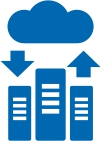 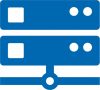 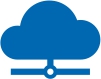 Cloud 
Compute
Cloud Container
 Compute
Online
 Storage
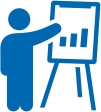 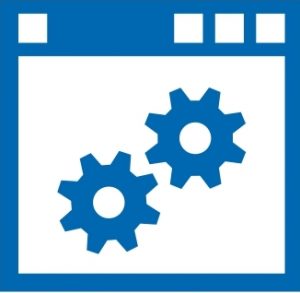 Training
 Infrastructure
AoD
2
The infrastructure
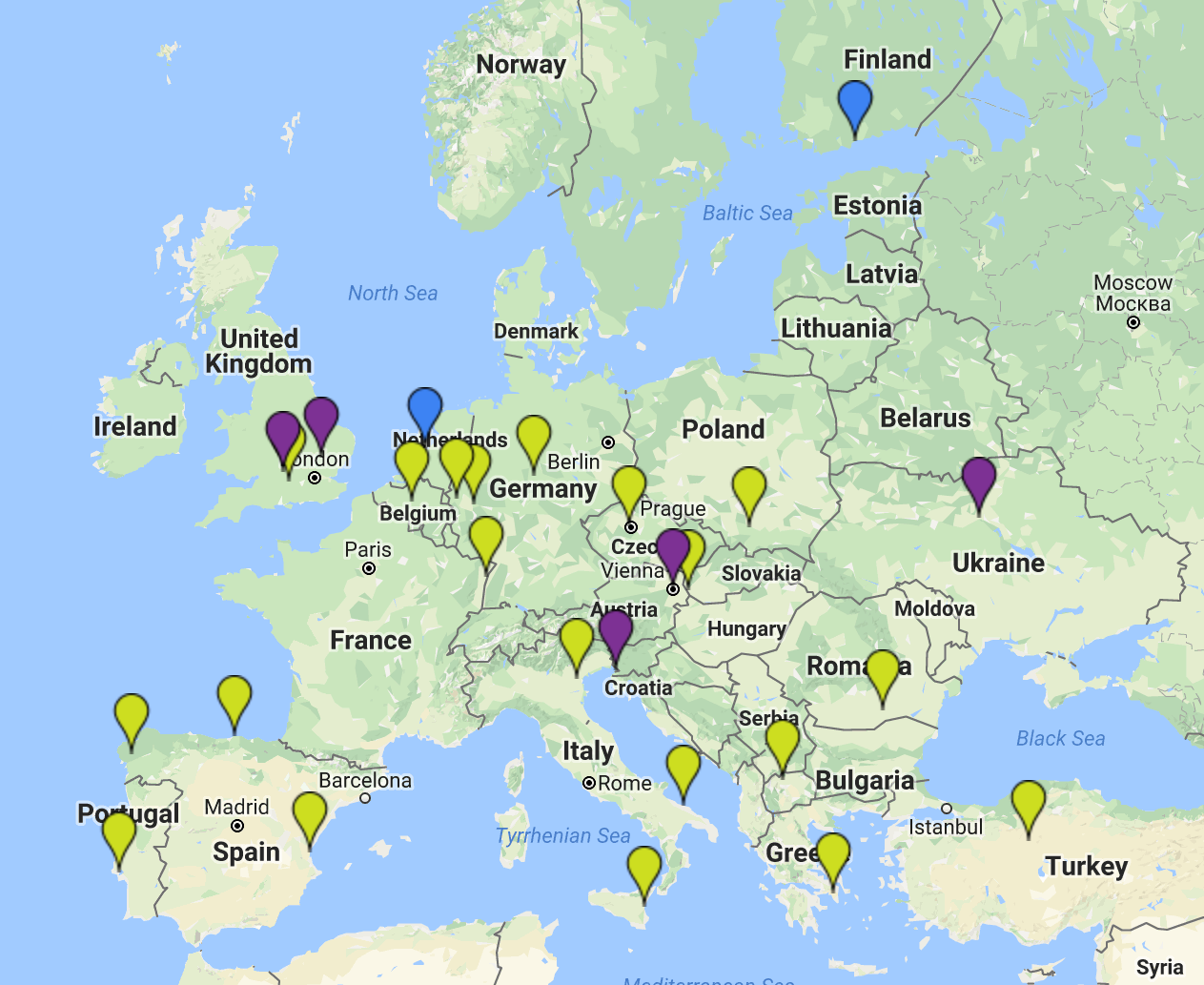 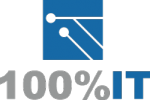 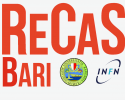 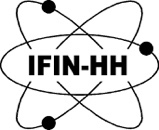 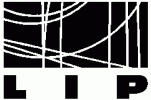 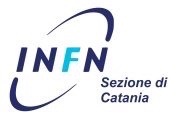 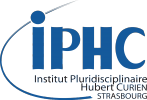 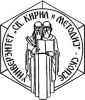 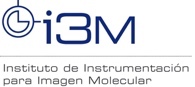 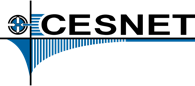 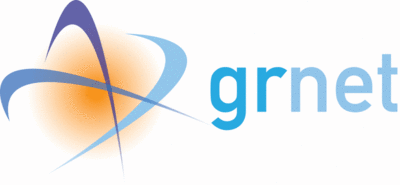 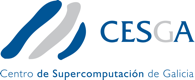 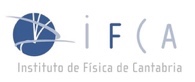 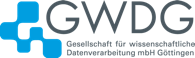 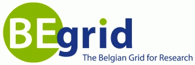 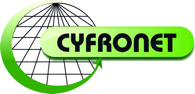 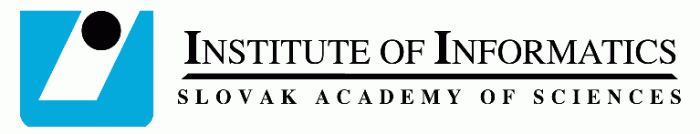 20 resource centres
15 OpenStack
4 OpenNebula
1 Synnefo
5 centres under integration

2 centres expressed interest on joining
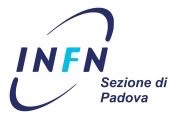 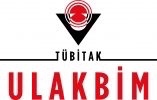 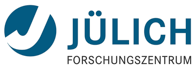 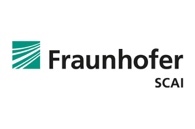 3
EGI Cloud Compute
Run Virtual Machines on demand on EGI’s Cloud Federation
Similar to AWS EC2/EBS or GCP Compute Engine
Access is VO-based: VO = group of users + providers supporting the VO
Community-specific VOs – e.g. CHIPSTER, EISCAT, etc. 
Training VO = training.egi.eu
Generic VOs – e.g. fedcloud.egi.eu
Diverse providers with common:
AuthN and AuthZ
VM Image catalogue
Information discovery
Accounting
Monitoring
GUI dashboard
VO 1(cloud a, b, c)
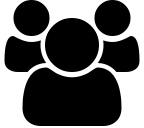 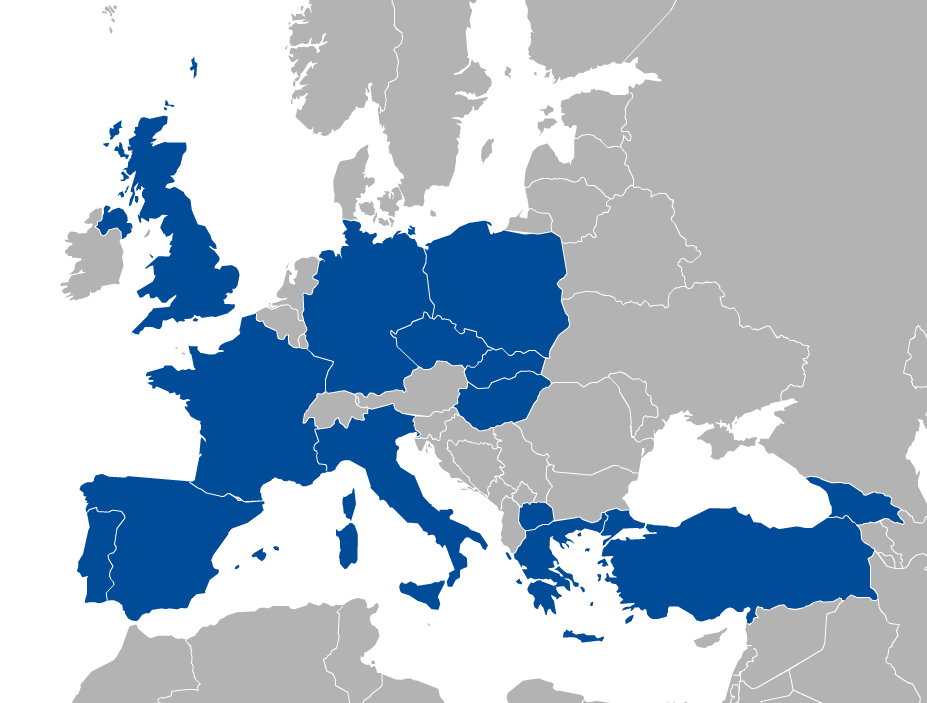 VO 2(cloud b, c,
 d, e,f)
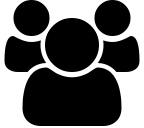 a
c
b
d
e
f
4
EGI Cloud Compute concepts
Object Storage
Persistent, 
HTTP access
Immutable representation of OS and applications
SoftwareAppliance
Virtual Appliance
Start in a cloud
VM instance
Configured andready to be used
VM image
Meta data
Contextualization script
Attach
What to provide
How to start
Block Storage
Persistent even when VM disappears
13/09/2018
5
Manage VMs via AppDB VMOps
Complete Check-in integration
Wizard-like creation of VMs
Single dashboard for all providers
13/09/2018
6
Manage VMs via AppDB VMOps
Global management of VMs
Topologies are a set of related VMs
GGUS integration
Individual management of VMs
13/09/2018
7
Architecture
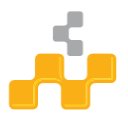 AppDB VMOps
EGI AAI
Community Platforms
IaaS API
IaaS API
IaaS Federated Access Tools
IaaS Federated Access Tools
Cloud Management Framework
Cloud Management Framework
EGI Federation services: 
Accounting, Monitoring, Configuration Database, Information Discovery, VM Marketplace
13/09/2018
8
API access: dealing with heterogeneity
EGI Federated Cloud no longer mandates a single API for every provider
OCCI still widely supported but sites are moving native APIs (mainly OpenStack!)
Tools to deal with heterogeneity:
IaaS orchestration tools with support for multiple APIs:
Infrastructure Manager, Terraform, OCCOPUS, …
https://wiki.egi.eu/wiki/Federated_Cloud_IaaS_Orchestration 
IaaS libraries with support for multiple APIs:
libcloud, jclouds,…
See guide on migrating from OCCI to IM on EGI’s wiki: https://wiki.egi.eu/wiki/Federated_Cloud_OCCI_to_IM_Migration
9
Containers
Containers provide virtualisation at the OS level
Same kernel, isolated user-space
Faster deployment, less overhead, easier migration…
App A
App B
App A’
VMs
libs
libs
libs
App A
App A’
App B
containers
Guest OS
Guest OS
Guest OS
libs
libs
Hypervisor
Host OS
Host OS
Server
Server
10
Docker
“Open-platform for building, shipping and running distributed applications”



Docker commoditizes containers
Hides and automates container management process
One-command-line deployment of applications
Easy to move from development to production
Provides ecosystem to create and share images
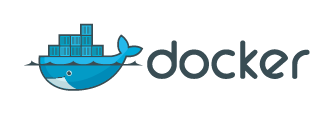 13/09/2018
11
Container orchestration
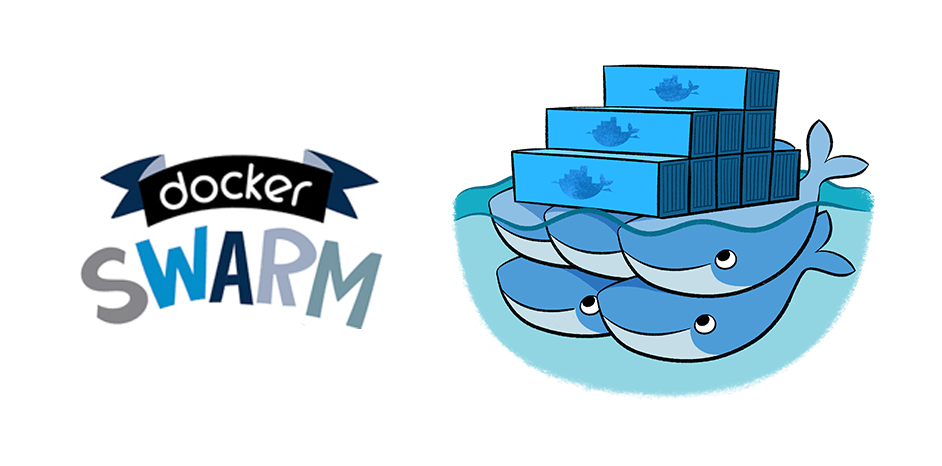 App A
App B
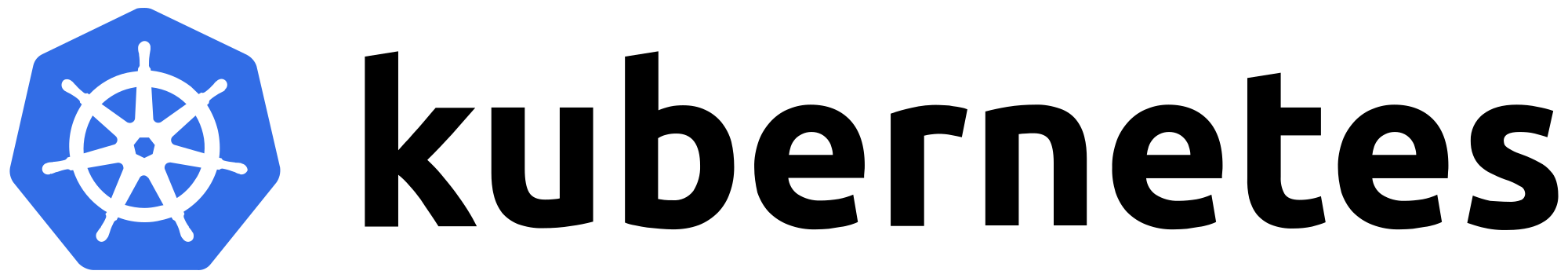 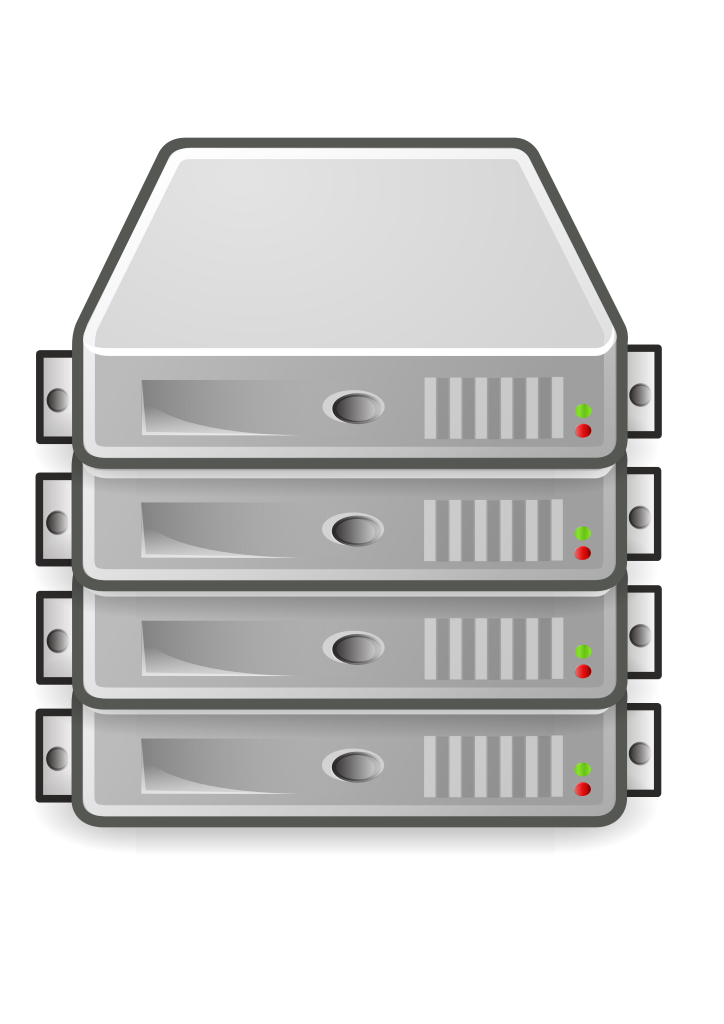 Container
Container
Container
Container
Container
Container
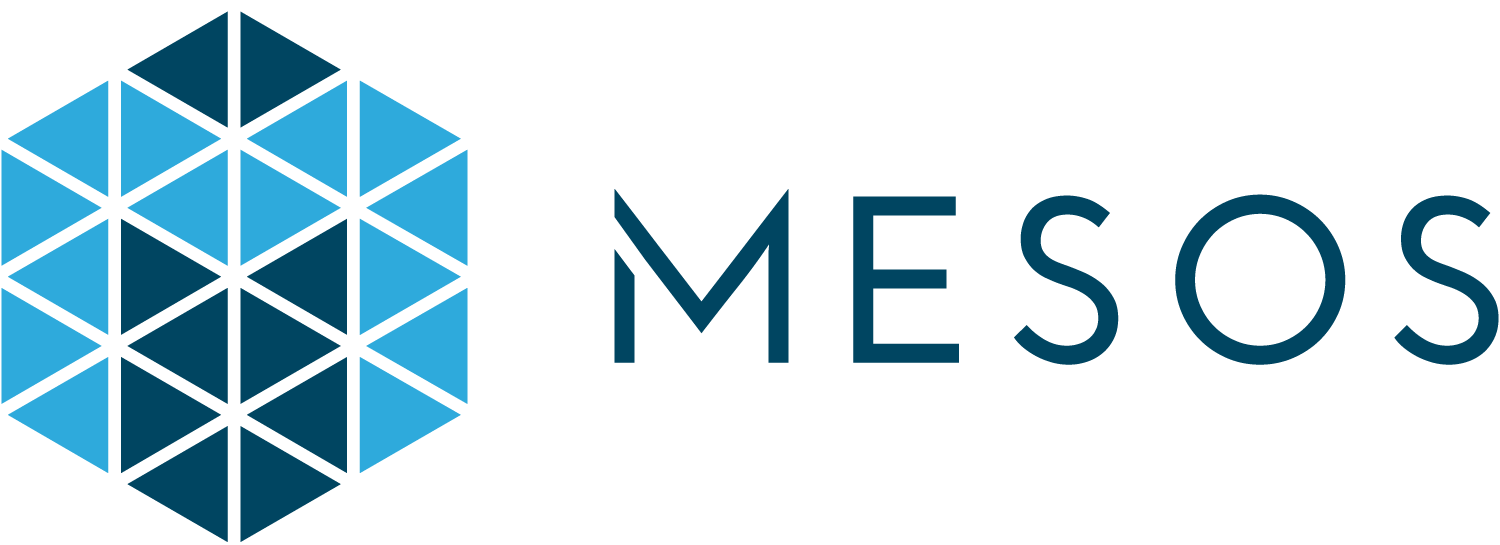 Container
Container
Container
 Orchestrator
Schedule containers to physical or virtual machines
Restart containers if they stop
Provide private container network
Scale up and down
Service discovery
Infrastructure
12
[Speaker Notes: Container applications tend to be comprised of several containers running in a coordinated way
running few containers can be easily managed on a single node (e.g. with docker-compose)
Container orchestration: 
Manages a cluster of nodes where to run the containers
Automates the deployment, management, scaling, networking, and availability of container-based applications running on that cluster
Main products: Docker Swarm, Kubernetes & Mesos]
Running containers on EGI Cloud
2 (+ 1) options:
Single node: start the EGI Docker VM and run containers directly (or with docker compose)
EGI Cloud Container Compute:
Start a cluster of VMs and create a Kubernetes cluster to run your containers
udocker: run containers as jobs in the EGI HTC service
13
Cloud Container Compute
Cloud Container Compute gives you the ability to deploy and scale Docker containers on-demand using Kubernetes technology. The service provides with easy provision of Kubernetes clusters on EGI Cloud Compute resources that can be scaled and upgraded without the overhead of installing, managing and operating the nodes. 

Cloud Container Compute offers users offers guaranteed computational resources in a secure and isolated environment with industry-standard Kubernetes container orchestration platform that:
Manages the nodes where to run the containers
Automates the deployment, management, scaling, networking, and availability of container-based applications running on that cluster.
9/13/18
14
Service architecture and interfaces
2. Deploy  Kubernetes cluster
on provisioned VMs
EGI Cloud Container Compute
IaaS API
Cloud Management Framework
1. Provision cluster VMs
3. Use native Kubernetes tooling
 with EGI Check-in authentication
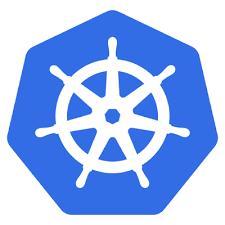 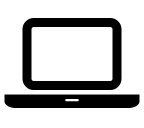 IaaS Federated Access Tools
EGI Cloud Compute Service
9/13/18
15
Service options and attributes
Service Options:
General purpose instance: base performance instance type with up to 8 cores and up to 4 GB RAM per core
Compute-intensive instance: optimised instance for cpu-bound tasks. Up to 64 cores (non-overcommitted) and possible low-latency network
High-memory instance: optimised instances for tasks with big memory requirements. Up 120GB RAM per core.
Service attributes:
Associated storage to each VM (GB)
Access type: opportunistic (non guaranteed resources) or reserved
Start of service (date) and duration (days)
9/13/18
16
Documentation
EGI Container Compute documentation page:
https://wiki.egi.eu/wiki/Federated_Cloud_Containers 

Kubernetes documentation:
https://kubernetes.io/docs/
9/13/18
17
Kubernetes
Kubernetes is an open-source platform for automating deployment, scaling, and operations of application containers across clusters of hosts, providing container-centric infrastructure.
Some concepts:
Pod: group of one or more containers, shared storage and options to run the containers 
Deployment maintains the desired count of Pods all the time
Service: logical set of Pods and a policy by which to access them. 
Exposed  to the exterior of the Kubernetes cluster via mapping of ports and or Load Balancing
Job: A job creates one or more pods and ensures that a specified number of them successfully terminate.
13/09/2018
18
Example
apiVersion: apps/v1
kind: Deployment
metadata:
  name: frontend
spec:
  selector:
    matchLabels:
      app: guestbook
      tier: frontend
  replicas: 3
  template:
    metadata:
      labels:
        app: guestbook
        tier: frontend
    spec:
      containers:
      - name: php-redis
        image: gcr.io/google-samples/gb-frontend:v4
        resources:
          requests:
            cpu: 100m
            memory: 100Mi
        env:
        - name: GET_HOSTS_FROM
          value: dns
        ports:
        - containerPort: 80
apiVersion: v1
kind: Service
metadata:
  name: frontend
  labels:
    app: guestbook
    tier: frontend
spec:
  # comment or delete the following line if you want to use a LoadBalancer
  type: NodePort 
ports:
  - port: 80
  selector:
    app: guestbook
    tier: frontend
---
apiVersion: extensions/v1beta1
kind: Ingress
metadata:
  name: frontend 
spec:
  rules:
  - host: frontend.test.fedcloud.eu 
    http:
      paths:
      - backend:
          serviceName: frontend
          servicePort: 80
13/09/2018
19
EGI Cloud Container Kubernetes
Provides Kubernetes v1.10
Major differences with other offerings:
LoadBalancer ServiceType:
A NGINX ingress configured by default ready to be used offering similar functionality
Expandable with auto-configuration of Let’s Encrypt certificates
Dynamic provision of volumes for PersistentVolumeClaims
No block-storage directly available
NFS-based volumes available instead
13/09/2018
20
A note on AAI
EGI Cloud Compute currently relies on legacy X.509 + VOMS proxies for access to resources
For users without certificates:
PUSP with user-personalised proxies from robot certificate
RCAuth Online CA to obtain personal proxies from EGI Check-in identities 

Now rolling-out production providers with native OpenID Connect support
2 sites now available, more coming
No need for certificates at all!
13/09/2018
21